Rational Numbers~Adding Rational Numbers
Integer Addition Rules
Rule #1 – If the signs are the same, pretend the signs aren’t there.  Add the numbers and then put the sign of the addends in front of your answer.
9 + 5 = 14
-9 + -5 = -14
Solve the Problems
-3 + -5 =
4 + 7 =
(+3) + (+4) =
-6 + -7 = 
5 + 9 =
-9 + -9 =
-8
11
7
-13
14
-18
Integer Addition Rules
Rule #2 – If the signs are different pretend the signs aren’t there. Subtract the smaller from the larger one and put the sign of the larger one in front of your answer.
-9 + +5 =
Larger number
Answer = - 4
9 - 5 = 4
Solve These Problems
-2
3 + -5 =
-4 + 7 =
(+3) + (-4) 
-6 + 7 = 
5 + -9 =
-9 + 9 =
5 – 3 = 2
3
7 – 4 = 3
-1
4 – 3 = 1
1
7 – 6 = 1
9 – 5 = 4
-4
9 – 9 = 0
0
-6
-5
-4
-3
-2
-1
0
1
2
3
4
5
6
One Way to Add Integers Is With a Number Line
When the number is positive count
	to the right.
When the number is negative count
	to the left.
-
+
-6
-5
-4
-3
-2
-1
0
1
2
3
4
5
6
One Way to Add Integers Is With a Number Line
+3 + -5 =
-2
+
-
-6
-5
-4
-3
-2
-1
0
1
2
3
4
5
6
One Way to Add Integers Is With a Number Line
+6 + -4 =
+2
+
-
-6
-5
-4
-3
-2
-1
0
1
2
3
4
5
6
One Way to Add Integers Is With a Number Line
+3 + -7 =
-4
+
-
-6
-5
-4
-3
-2
-1
0
1
2
3
4
5
6
One Way to Add Integers Is With a Number Line
-3 + +7 =
+4
-
+
-6
-5
-4
-3
-2
-1
0
1
2
3
4
5
6
One Way to Add Integers Is With a Number Line
-5 + +3 =
-2
-
+
-6
-5
-4
-3
-2
-1
0
1
2
3
4
5
6
One Way to Add Integers Is With a Number Line
-2 + +8 =
+6
-
+
-6
-5
-4
-3
-2
-1
0
1
2
3
4
5
6
One Way to Add Integers Is With a Number Line
-5 + +2 =
-3
-
+
-6
-5
-4
-3
-2
-1
0
1
2
3
4
5
6
One Way to Add Integers Is With a Number Line
-4 + -2 =
-6
-
-
-6
-5
-4
-3
-2
-1
0
1
2
3
4
5
6
One Way to Add Integers Is With a Number Line
-4 + -1 =
-5
-
-
Student Activity
You will now receive a worksheet. Turn the worksheet in when completed.
Do Not Disturb			Work In Progress
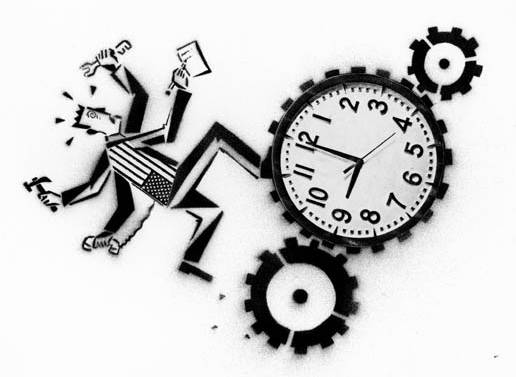